Figure 1. Amplitude spectra of the different BENs in the frequency range from 500 to 2000 Hz. BENs contain spectral ...
Cereb Cortex, Volume 19, Issue 6, June 2009, Pages 1440–1447, https://doi.org/10.1093/cercor/bhn183
The content of this slide may be subject to copyright: please see the slide notes for details.
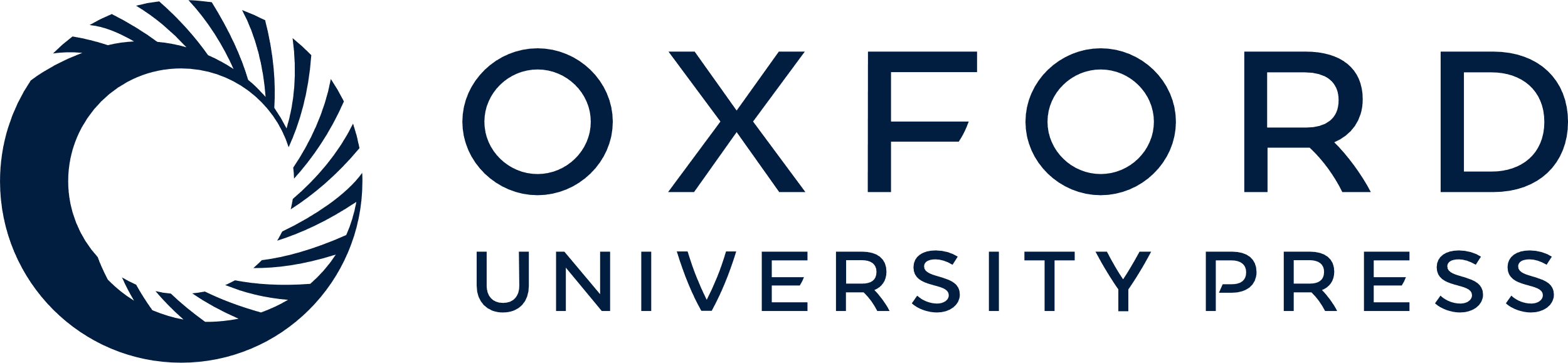 [Speaker Notes: Figure 1. Amplitude spectra of the different BENs in the frequency range from 500 to 2000 Hz. BENs contain spectral notches of either 40 Hz (BEN40), 80 Hz (BEN80), 160 Hz (BEN160), or 330 Hz (BEN 330) width. Notches are spectrally located symmetrically around 1000 Hz.


Unless provided in the caption above, the following copyright applies to the content of this slide: © The Author 2008. Published by Oxford University Press. All rights reserved. For permissions, please e-mail: journals.permissions@oxfordjournals.org]